PAGE 1  (4 minutes)
PAGE 2  (4 minutes)
THERE IS NO IMAGE FOR
 THIS PAGE OF QUESTIONS
PAGE 3  (2 minutes)
PAGE 4  (2 minutes)
THERE IS NO IMAGE FOR
 THIS PAGE OF QUESTIONS
PAGE 5  (4 minutes)
PAGE 6  (4 minutes)
Cr
Ca
PAGE 7  (4 minutes)
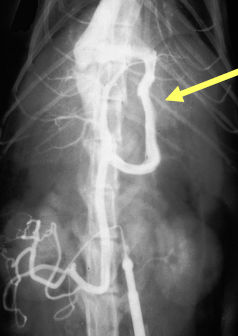 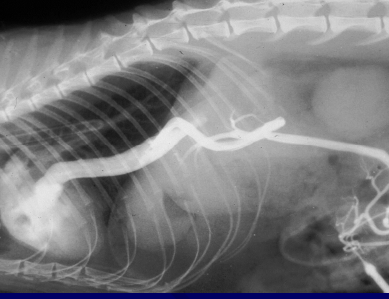 R
R
PAGE 8  (4 minutes)
THERE IS NO IMAGE FOR
 THIS PAGE OF QUESTIONS
PAGE 9  (4 minutes)
THERE IS NO IMAGE FOR
 THIS PAGE OF QUESTIONS
PAGE 10  (4 minutes)
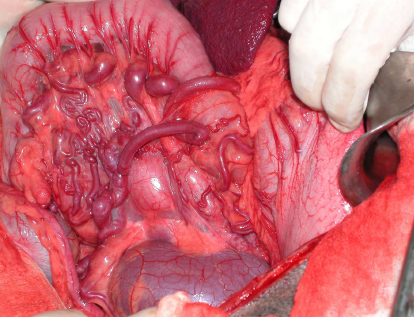 PAGE 11  (4 minutes)
THERE IS NO IMAGE FOR
 THIS PAGE OF QUESTIONS